Toán
 Đơn vị đo độ dài ( Tiết 1)
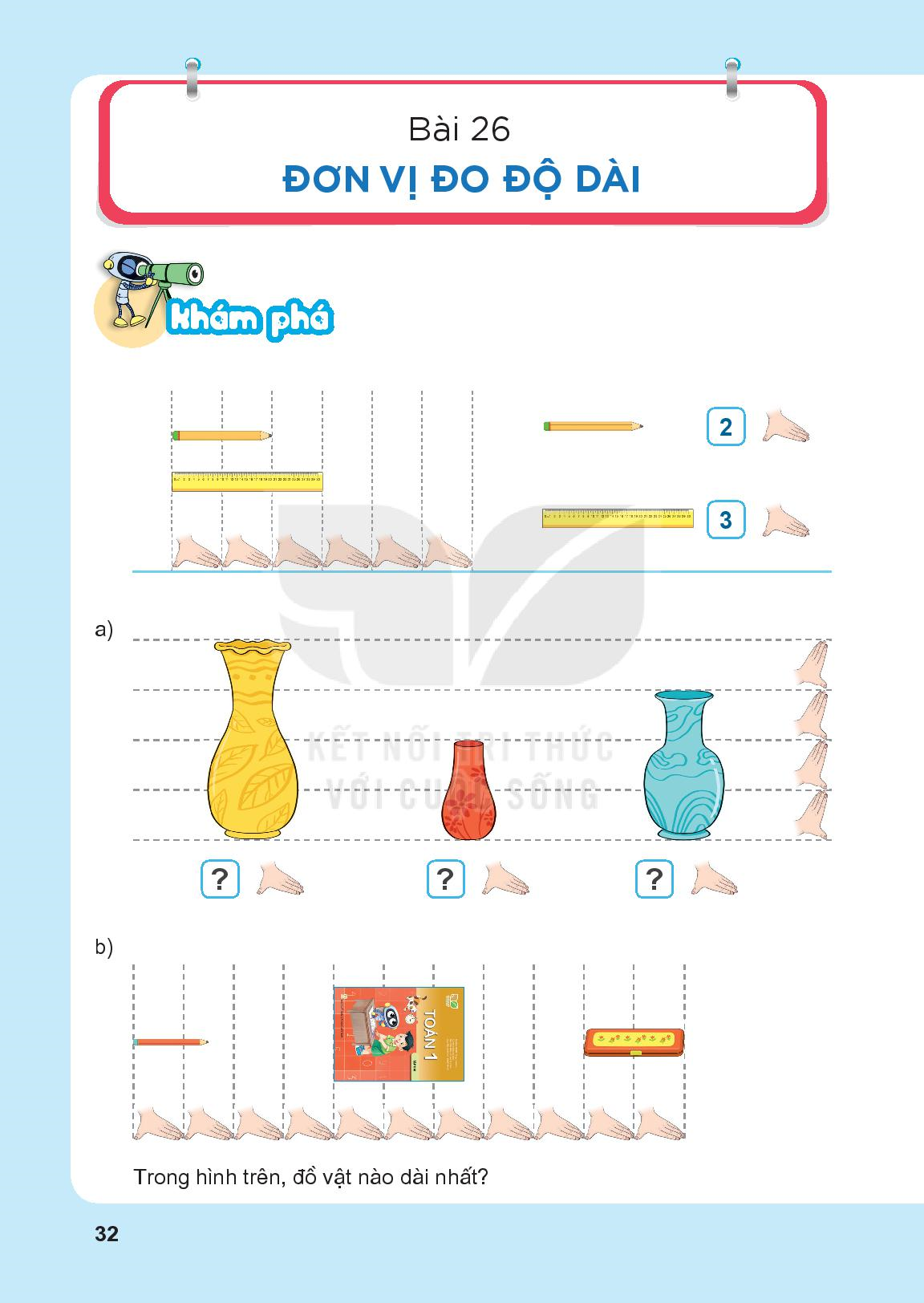 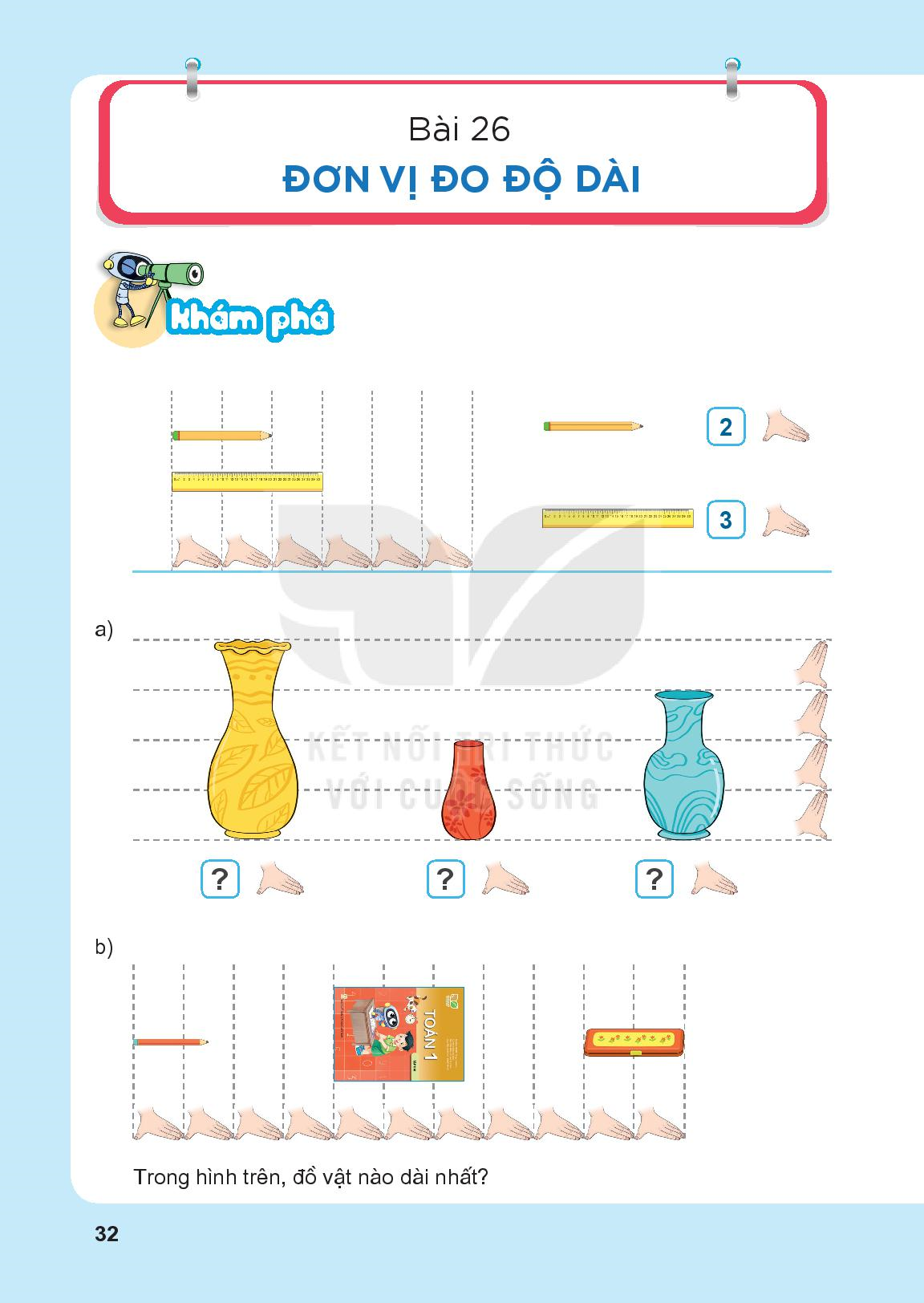 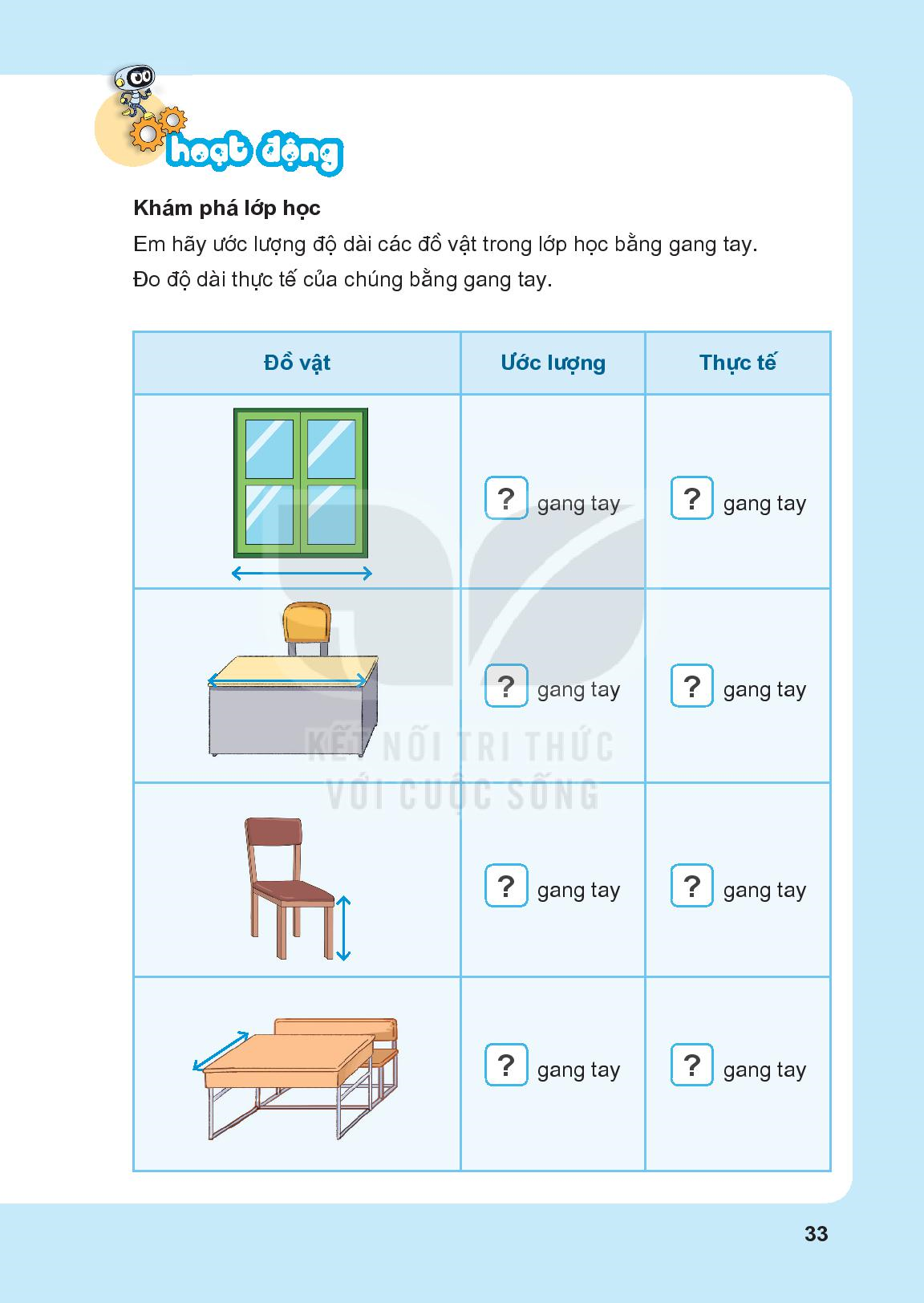 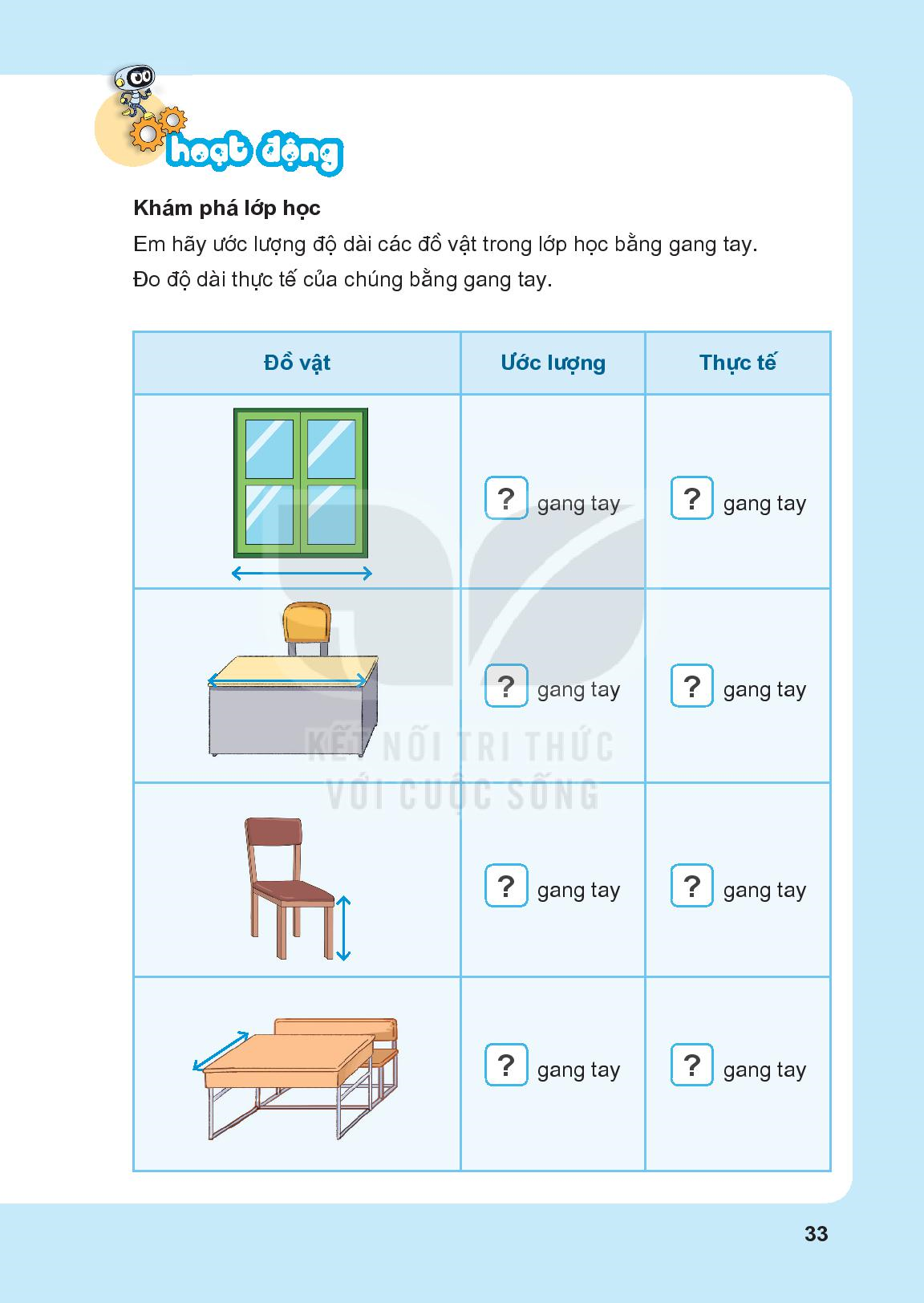